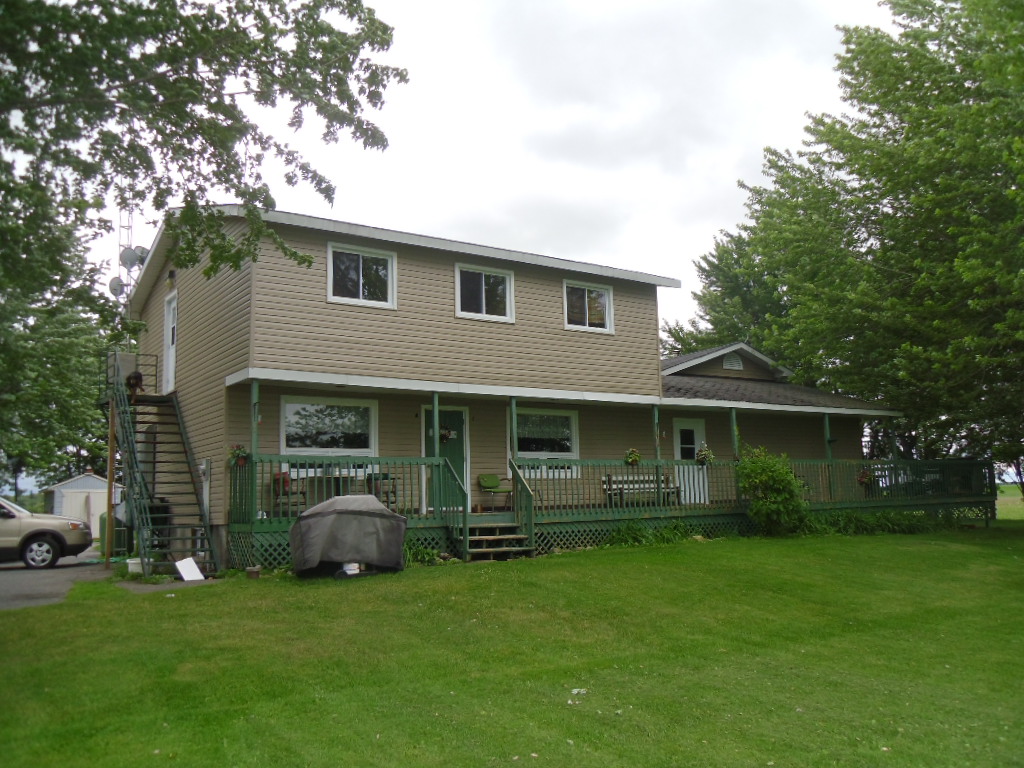 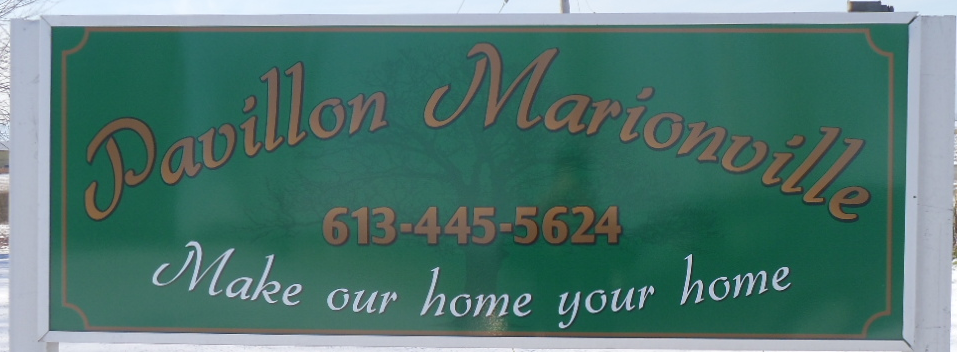 A calm and peaceful home located 20 minutes away from the city in a beautiful country setting.
We are operating within the domiciliary hostel program  
which includes assistance with personal needs
New Gazebo providing protection from weather conditions
Large exterior front and rear yards and gardens
Dinning room
Clean and organized kitchen providing healthy and home cooked meals
Living room
Sitting room
Movie area
Handicap bathroom

Personal hygiene area

Privacy toilets
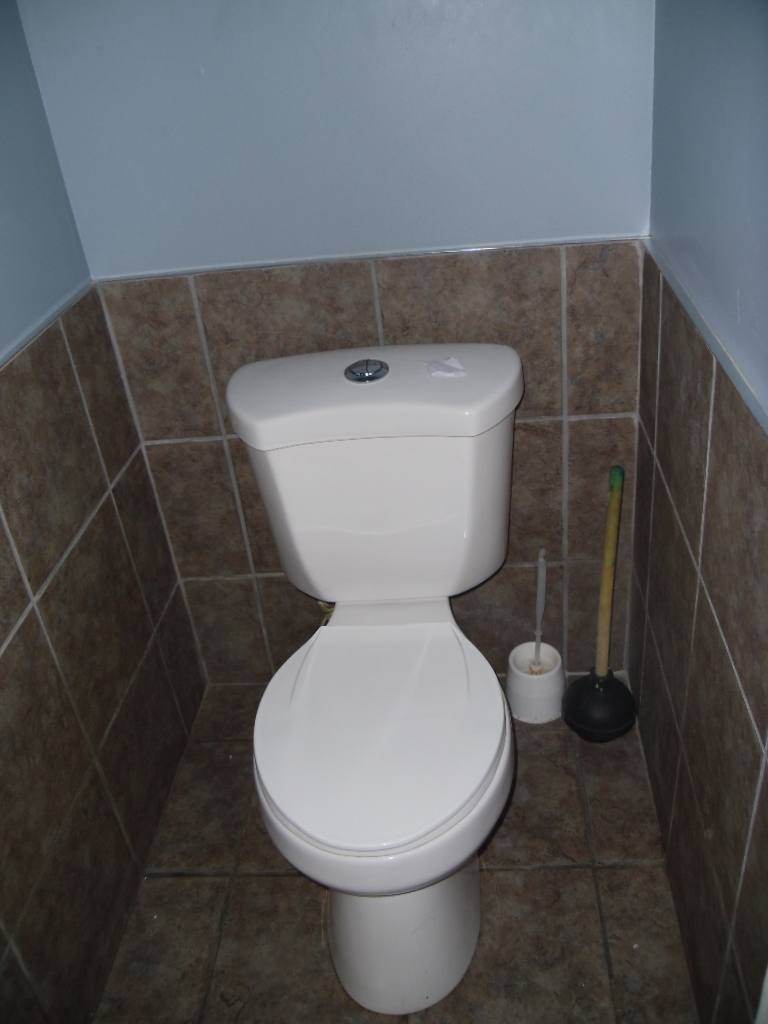 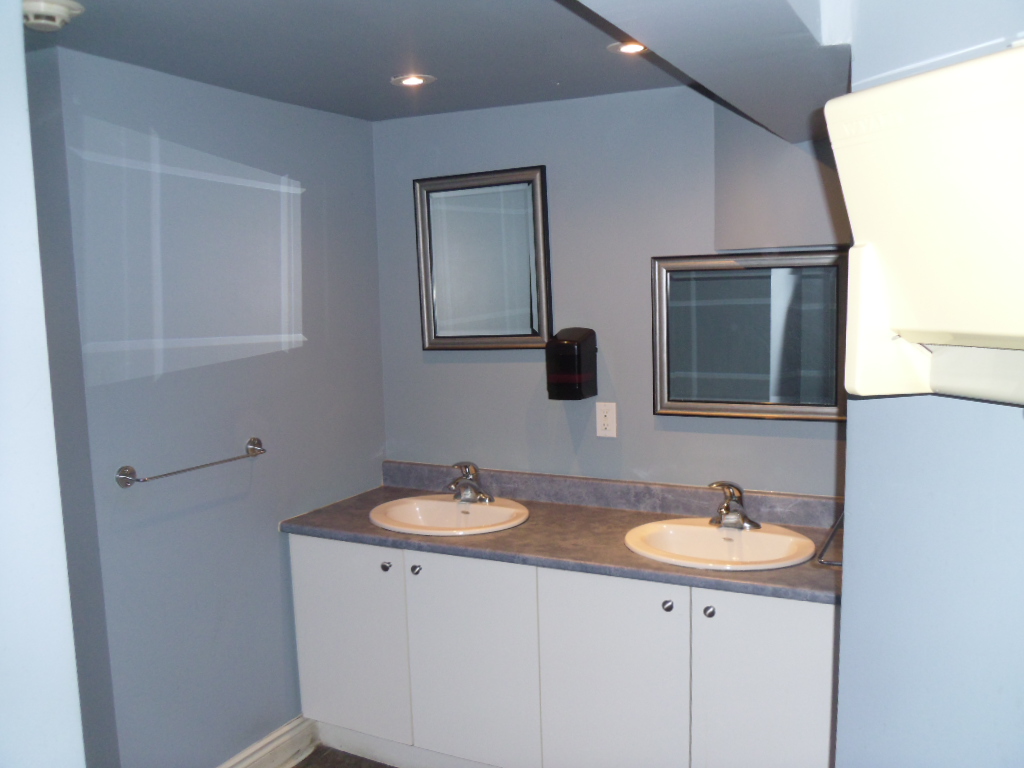 Clean spacious single and double rooms
Entertainment area
Pavillon Marionville
Make our home your home

-Our goal is to provide a clean, safe and peaceful environment
to all residents.  We provide 24 hour bilingual caring staff.
-Various leisure and recreation activities
-Access to doctor service and supervised medication distribution
-Regular housekeeping and laundry services
-Additional services provided on site
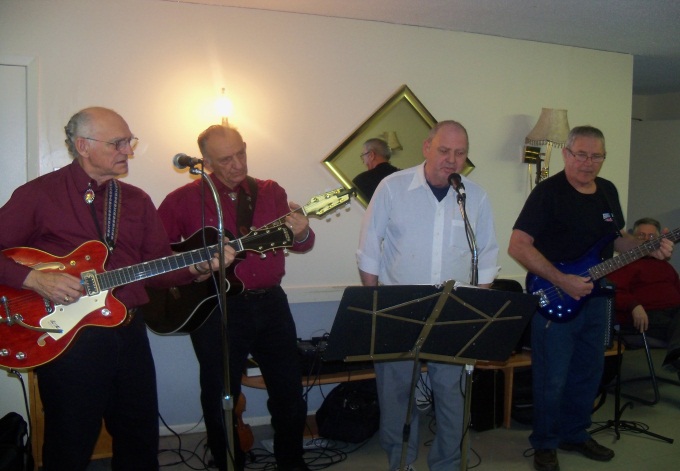